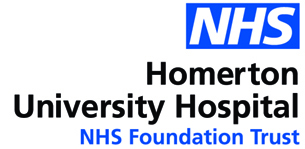 Action plans at HUH
Dr Tammy Rothenberg
Starlight Unit
Homerton University Hospital
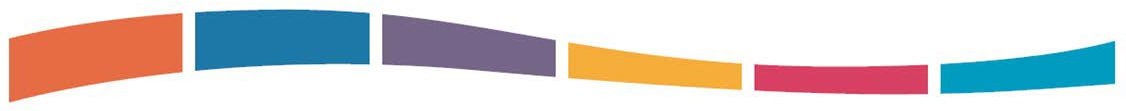 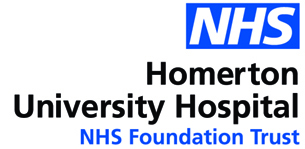 Asthma Action Plans-
2012: rate of action plans 18% 
June 2013: uploaded the Asthma UK action plans onto the intranet, and started the education regarding the need for this
October 2013, the nursing discharge checklist (for all admissions) was adjusted to include  wheeze plan
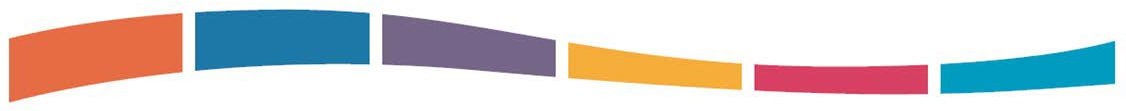 [Speaker Notes: Adjustment of nursing discharge to include the item “wheeze plan in place following wheeze/ asthma admission”]
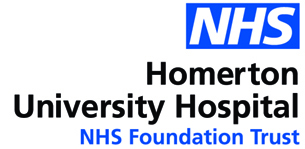 Asthma Action Plans-
November 2013: 91% on basis of nursing checklist alone
In March 2014,  implementation of “Action plan generator
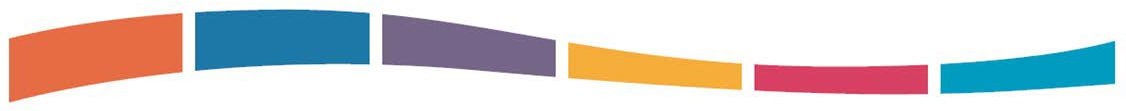 [Speaker Notes: Adjustment of nursing discharge to include the item “wheeze plan in place following wheeze/ asthma admission”]
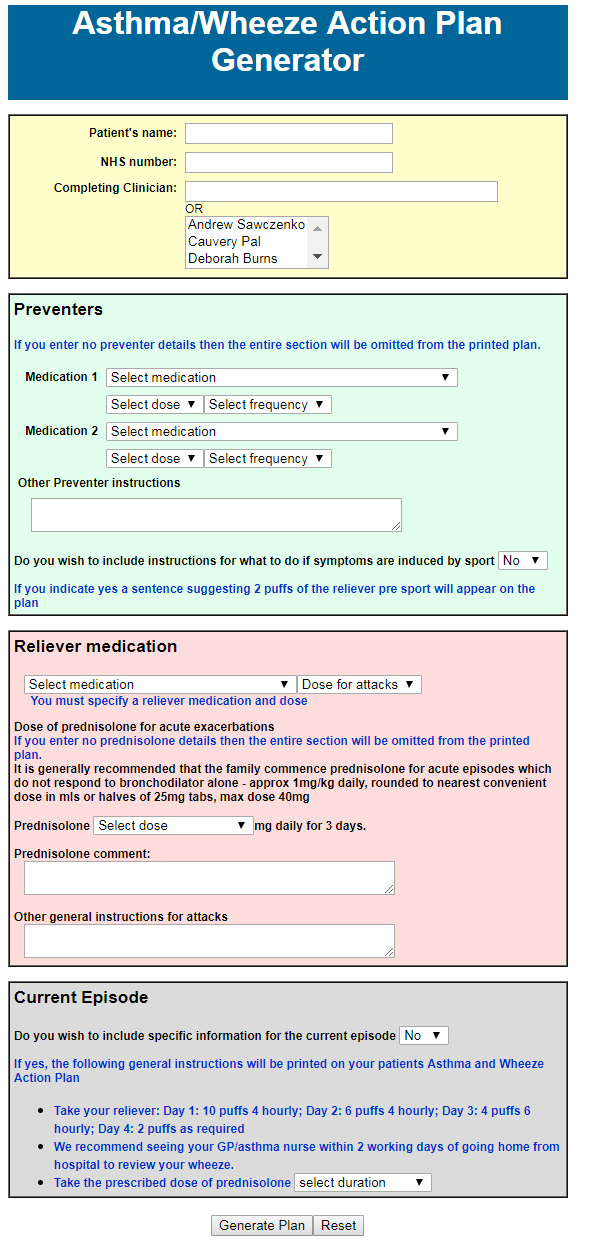 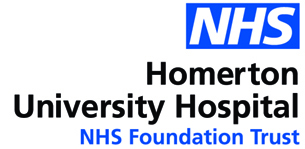 [Speaker Notes: Adjustment of nursing discharge to include the item “wheeze plan in place following wheeze/ asthma admission”]
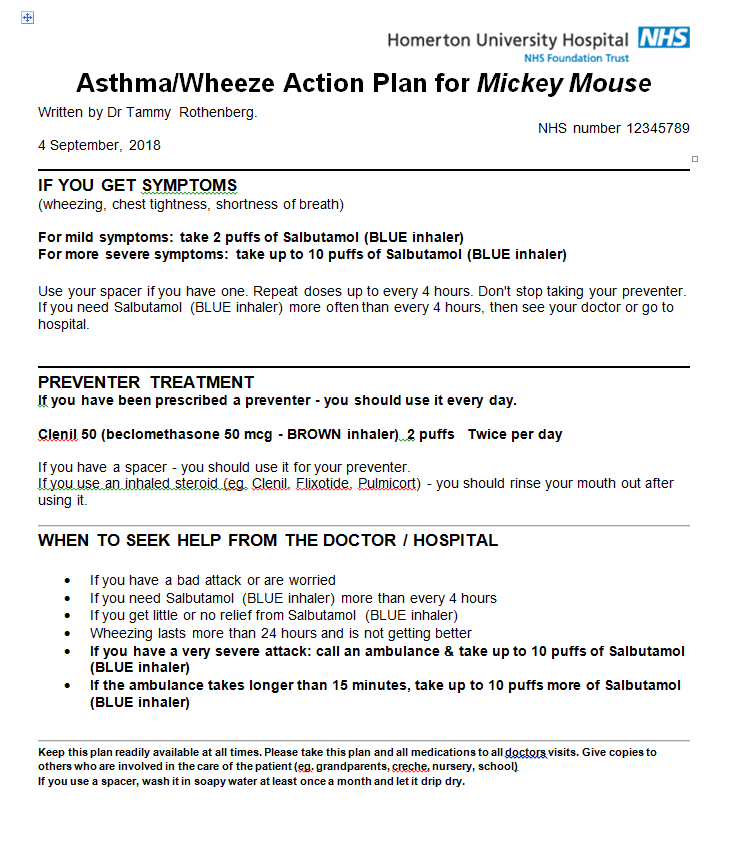 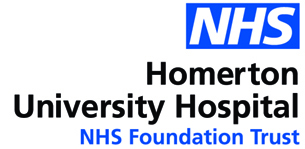 Asthma Action Plans-
In March 2014,  implementation of “Action plan generator 
 
November 2014 audit:  Action plan rate 91%. (using nursing discharge checklist)
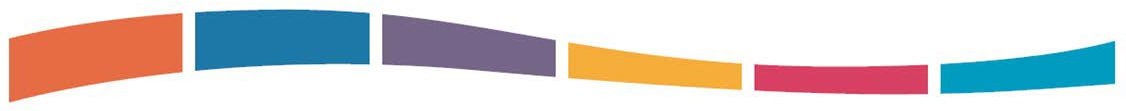 [Speaker Notes: Adjustment of nursing discharge to include the item “wheeze plan in place following wheeze/ asthma admission”]
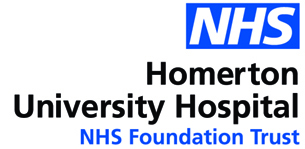 Asthma action plans
July 2015: paperless records. Includes pre-existing  discharge checklist 
November 2015: our data dipped to 64% 
? Eye off the ball due to big change
? Related to measurement method ? those collecting the data did not look at discharge checklist to measure the rate of action plans, but rather, looked for a copy of the action plan.  
? Related to change to paperless, less filing
2016: implemented the requirement to copy and paste the action plan into the paperless record , ongoing education
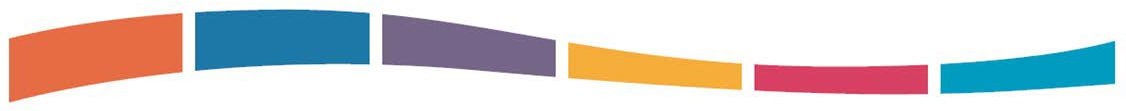 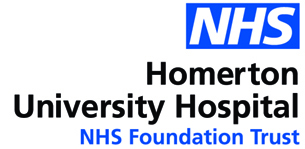 Asthma action plans
Nov 2017: the rate of admissions discharged with an action plan was 98%
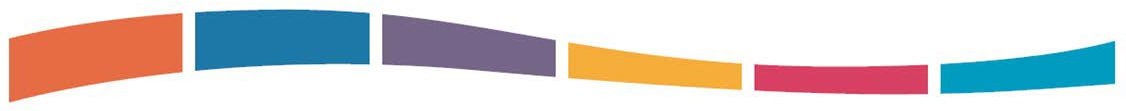 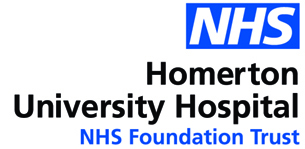 Definition of action plan:
“a set of written instructions given to patients or carers that are intended to stay in their hands until the next visit  with  instructions for daily treatment and initiation or step-up treatment for acute deterioration and which provides information regarding when to seek urgent medical consultation”
 (Bhogal, Zemek & Ducharme, 2006)
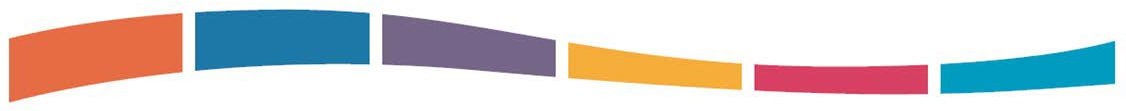 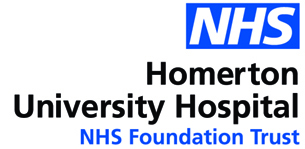 Resistance to action plan
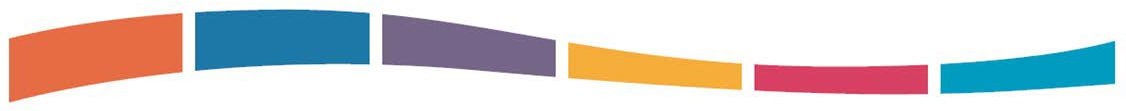 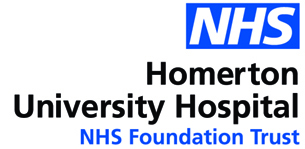 Resistance to action plan
I don’t have time
I don’t think it’s worth doing
The patient already has one which is up to date
We’ve run out of paper copies
I’m not sure which one to use
I didn’t know enough information to fill it in
No one asked me to
I thought it was someone else’s job
I asked someone else to do if for me, didn’t they do it? 
I don’t know where to find the paperwork
The printer was out of paper
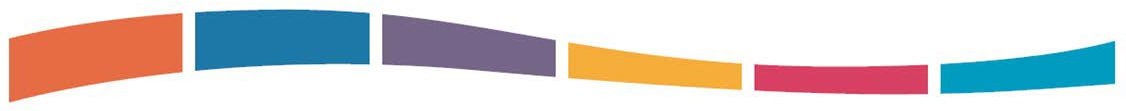 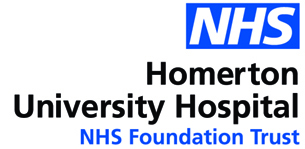 Research
Sheares et al (2007) 
structured interviews with 45 specialist physicians  providing  patient asthma care in 2 New York City medical centres 
All 6 doctors in the non-WAAPs group stated that pre-printed plans were not available in their clinic sites and therefore they did not give them to patients, and this difference was statistically significant.  
45% of physicians who did use WAAPs stated that time was the major disadvantage to using WAAPs when asked an open-ended question about the disadvantages, 
21% stated that patients lose them or forgot that they received them (Sheares et al., 2007)
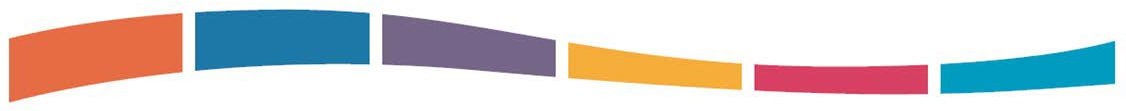 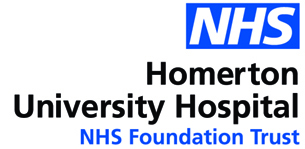 Cycles of PDSA
Zipkin 2013: 4 cycles of PDSA to improve action plans : 
 clinical care coordinator- identify admissions with asthma, help ensure action plans done ( increase 39 to 74%)- role discontinued due to funding 
but improvement remained ==== culture change
integration of electronic action plan into EPR (increase 78-93%)
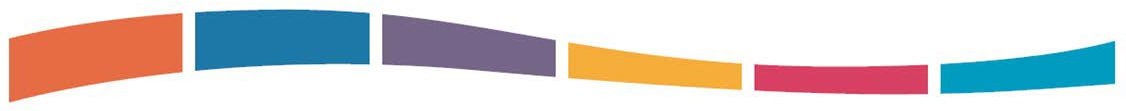 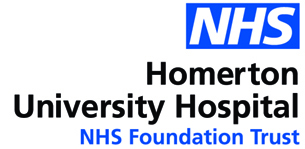 What did we do?
Electronic action plan https://www.rch.org.au/clinicalguide/forms/Asthma_Action_Plan/
Permission from Prof Mike South to adjust it
Input from tech-minded trainee
Multiple tweaks over time
Upload into intranet
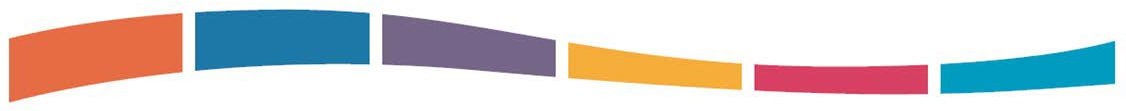 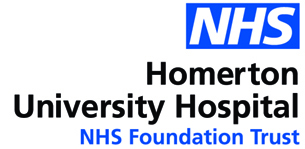 Nursing discharge checklist
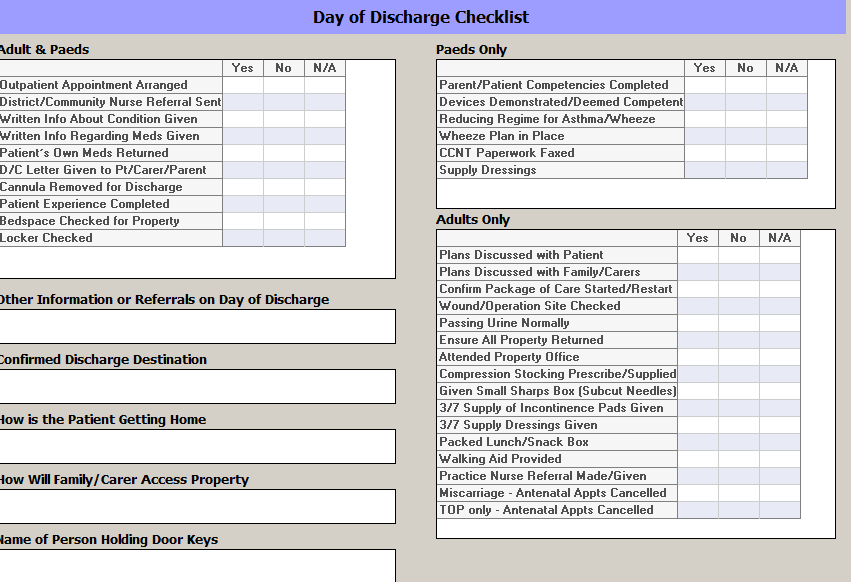 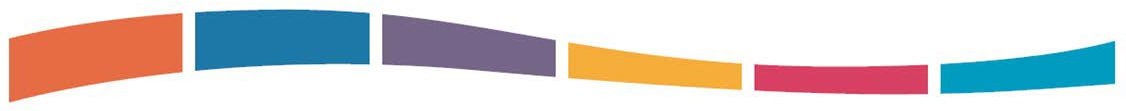 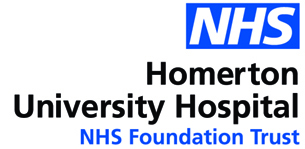 What else can be improved?
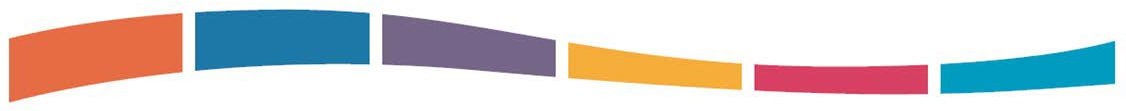 What else did we do?
Keep it simple – simple technology, few things to go wrong
… keep going! Change takes time
Keep tweaking
Make friends with IT folks
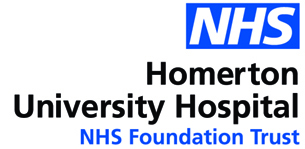 shortcomings
Output is not child-centred
Output is not based on traffic light system
Output does not match GPs or NEL 
Maintenance requires IT knowledge and IT buy-in from Comms team in hospital
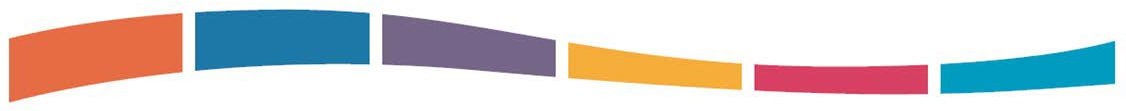 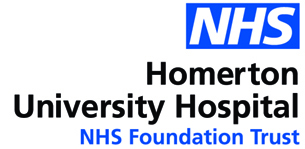 Summary of why it works
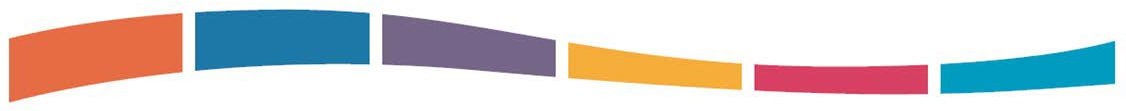 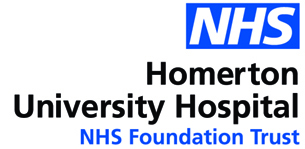 Wish list for the future
Implement as the norm in A+E as well as the ward
Keep input fields simple but output to be child-centred- eg Monkey and Me
If you have the tech know-how PLEASE CONTACT ME! 
Tammy.rothenberg@nhs.net
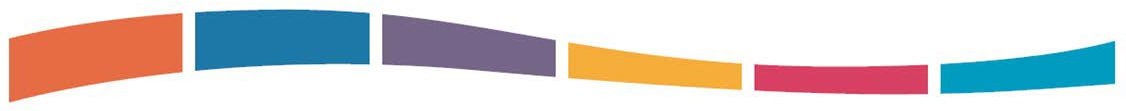